Железный вертолет
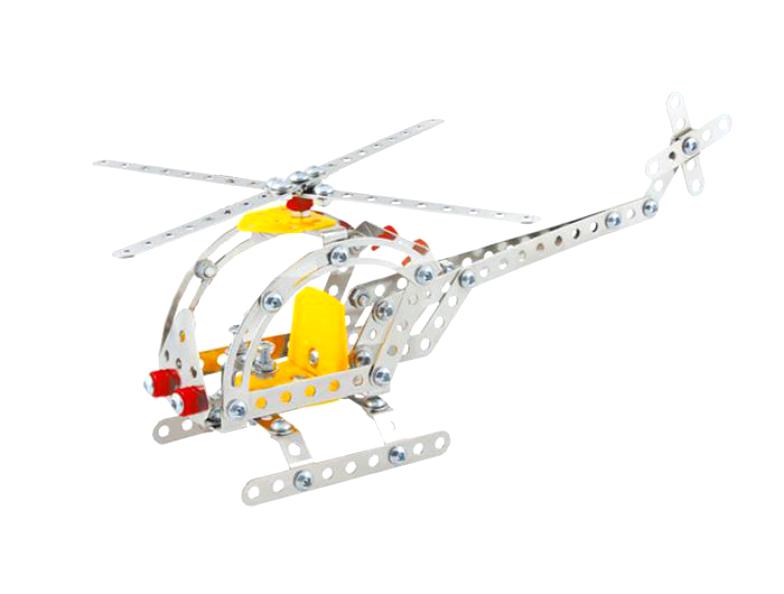 Знакомство с деталями металлического конструктора. 
Обучение ребенка  понимать схемы и пользоваться инструментами для сборки.
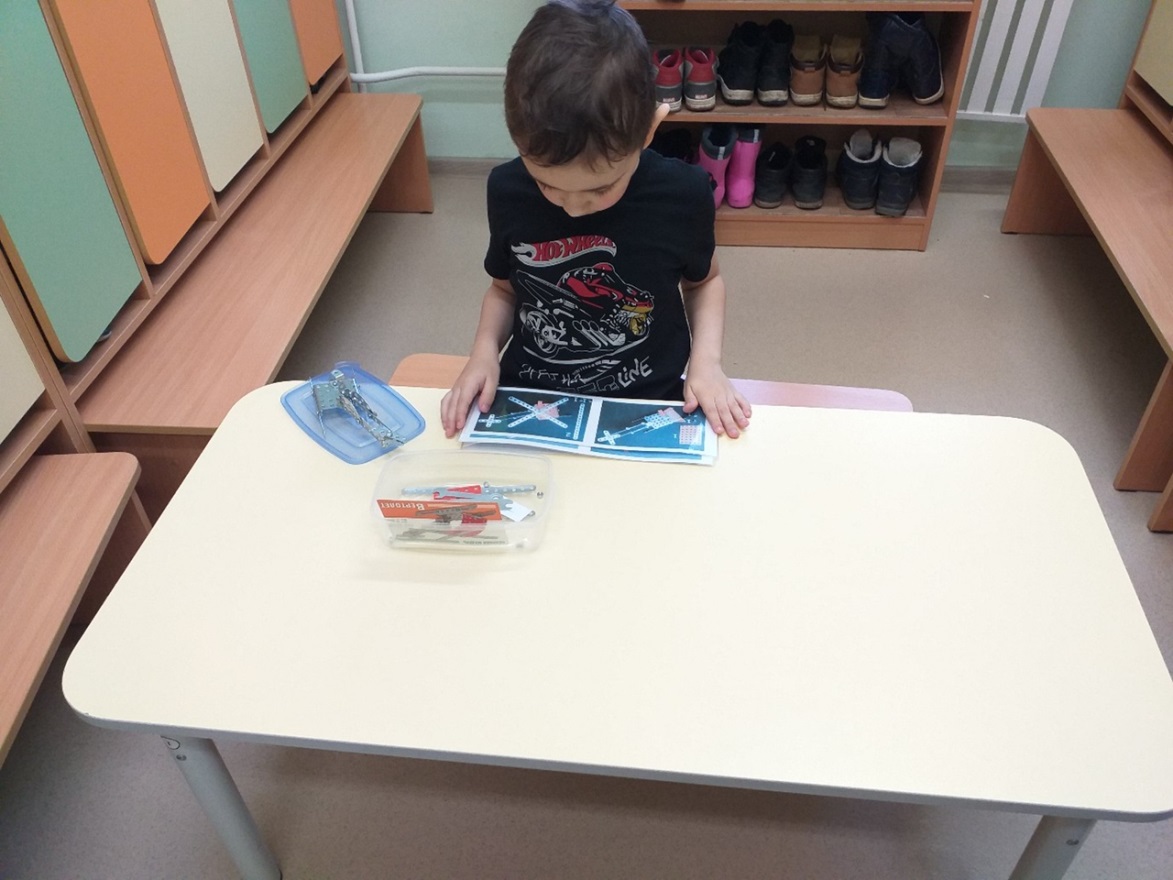 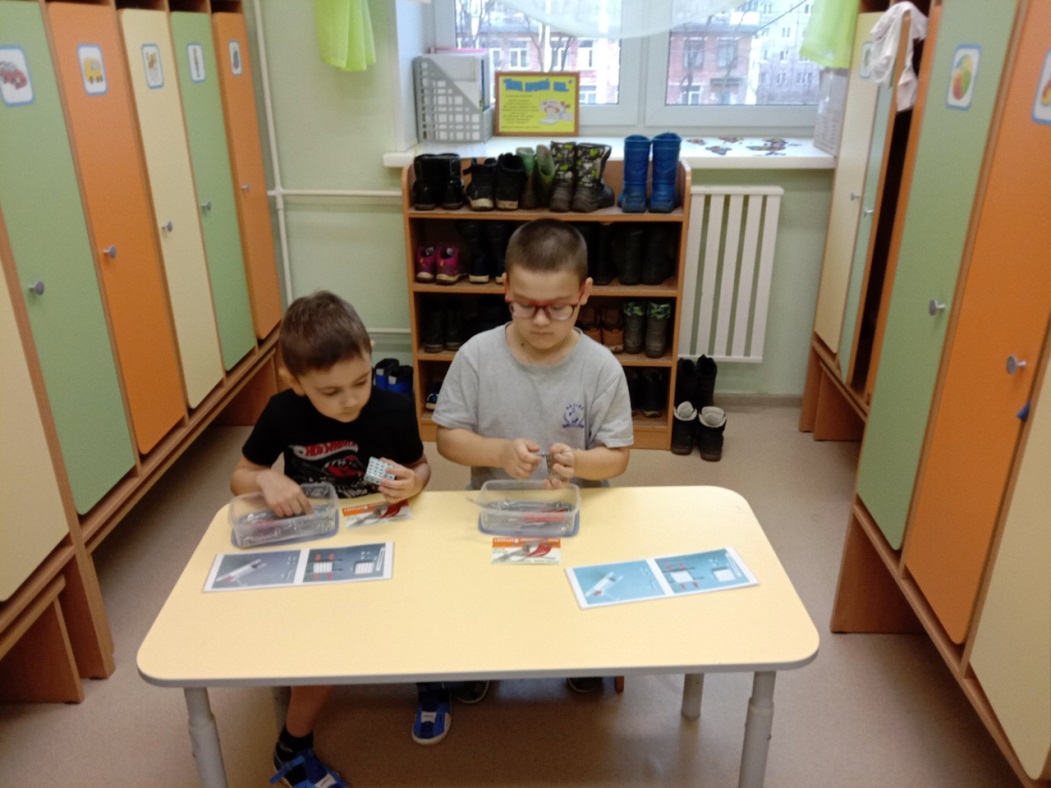 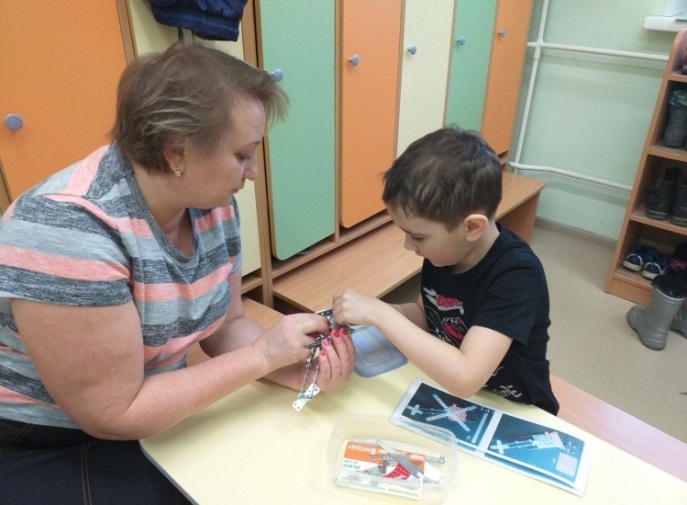 Самостоятельная сборка  модели   вертолёта  по схеме
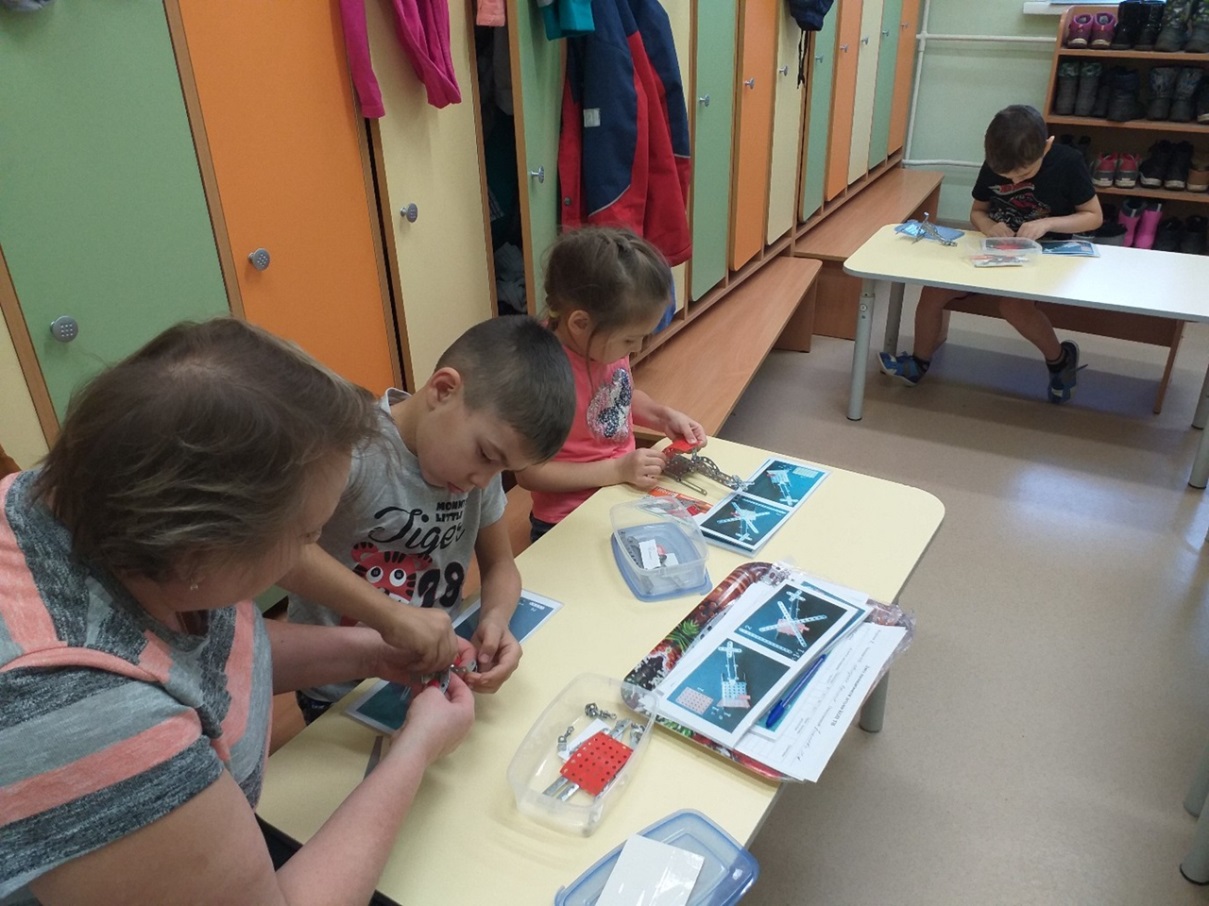 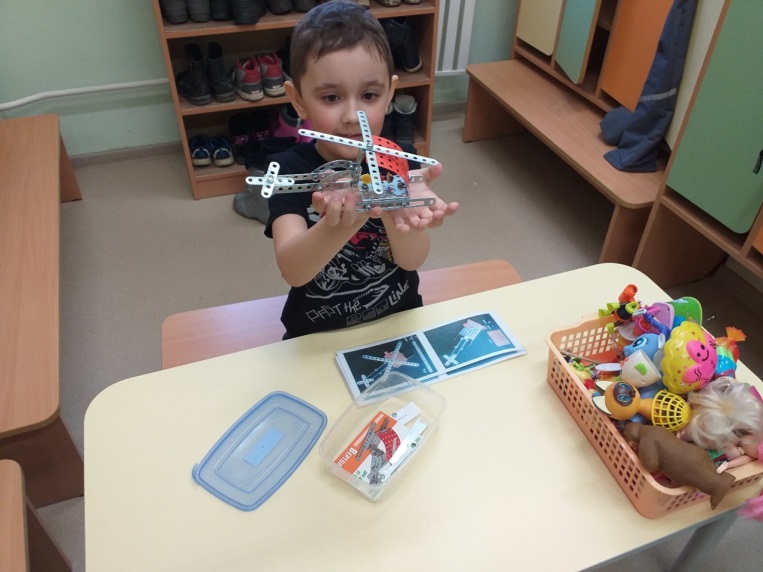